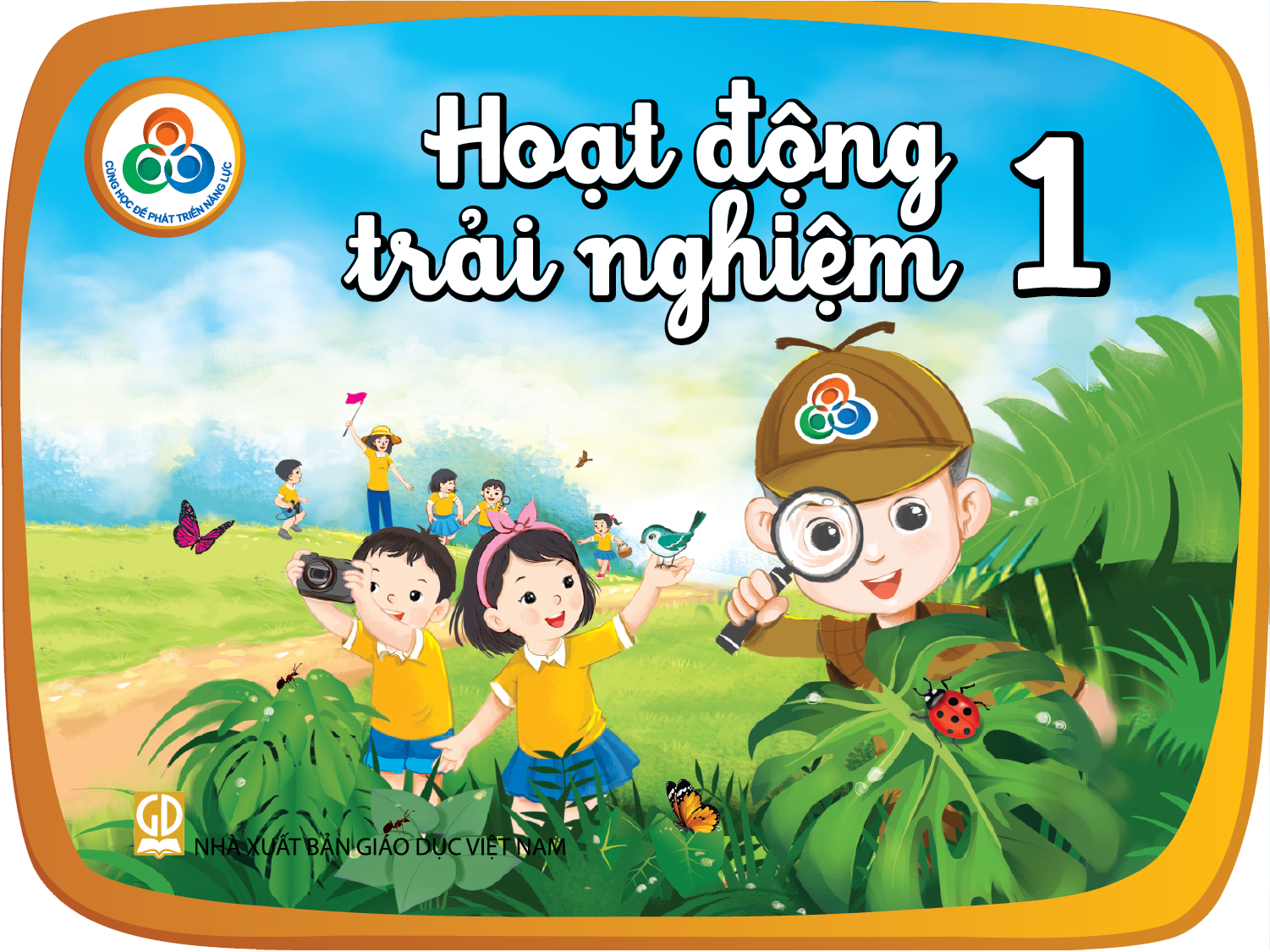 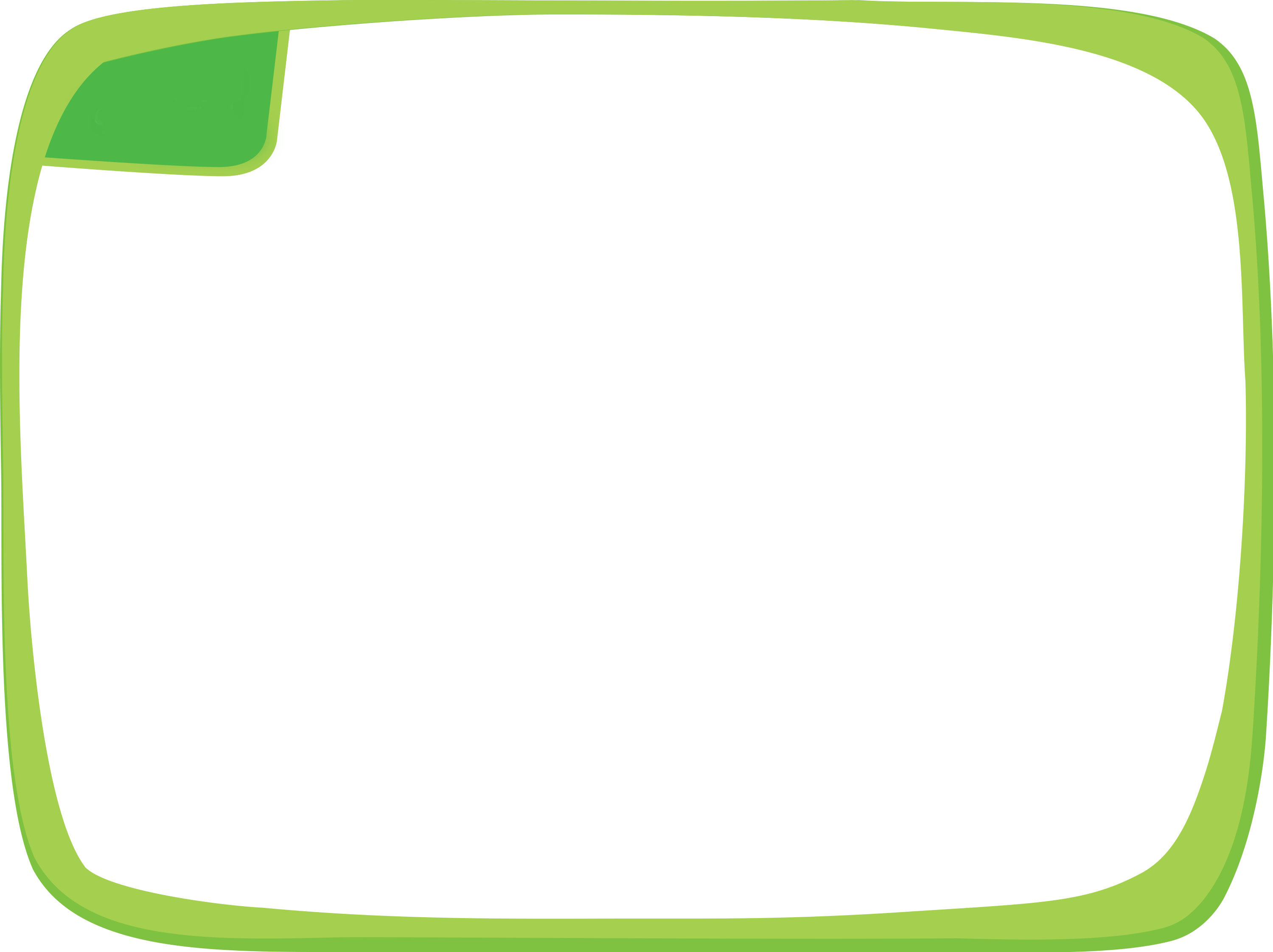 Chủ đề 18
Ăn đủ lớn nhanh
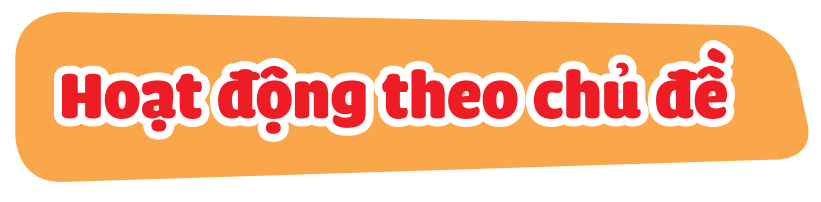 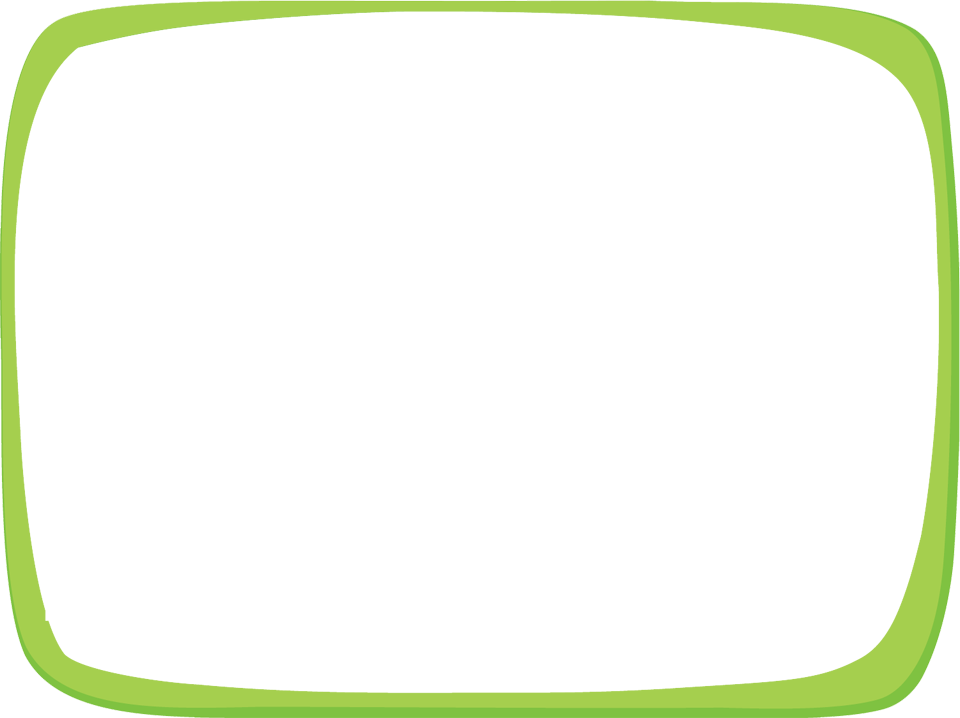 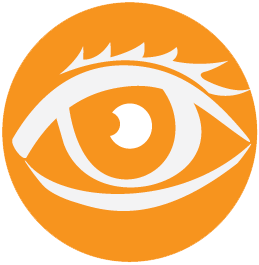 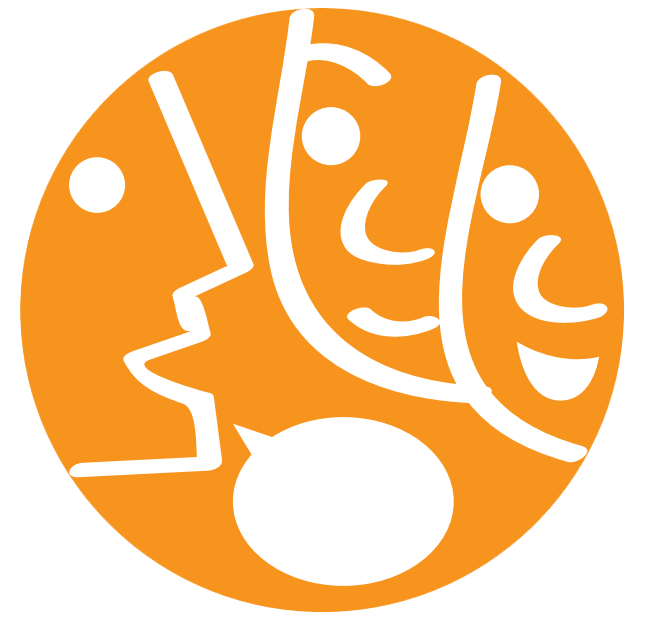 Quan sát bữa cơm, em nghĩ, thiếu món gì để đủ chất?
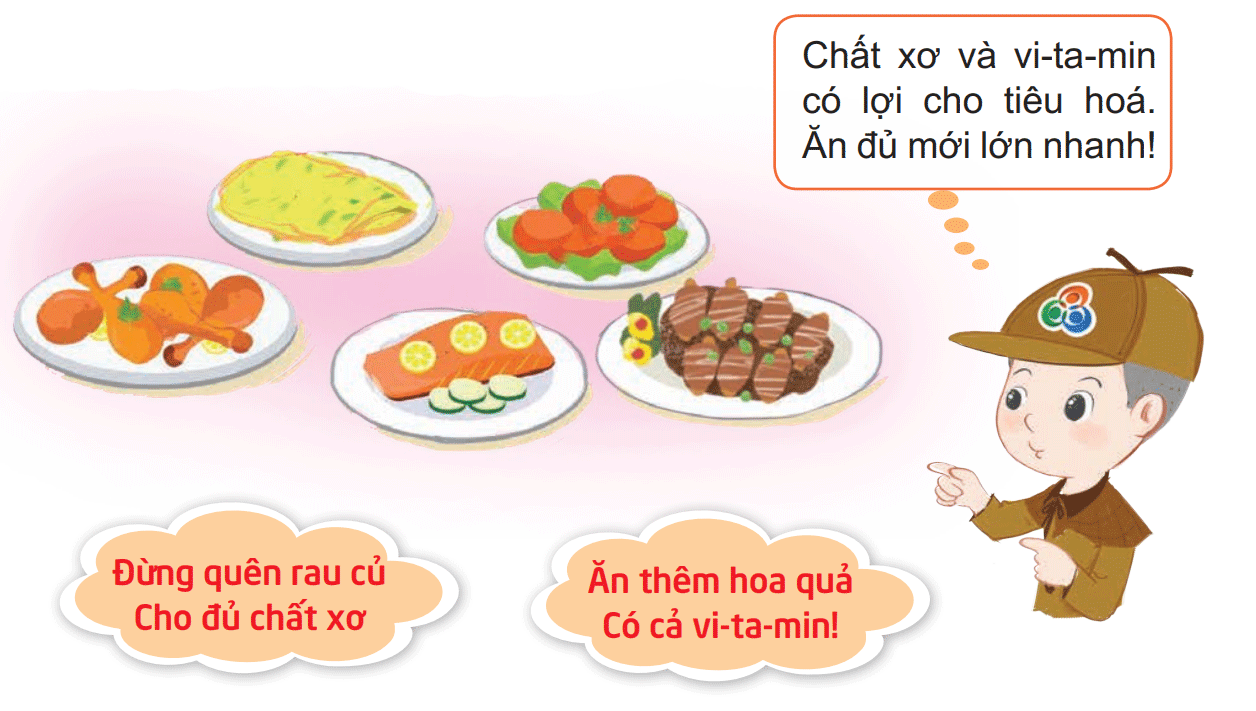 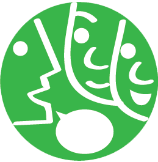 Hãy gọi tên loại hoa quả mà em biết.
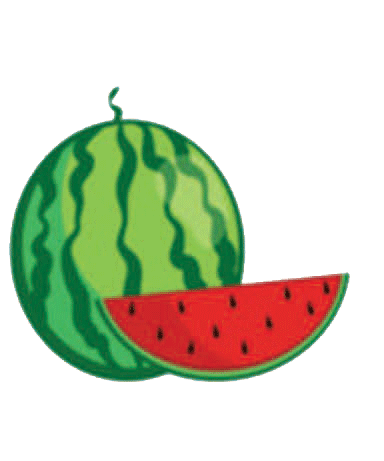 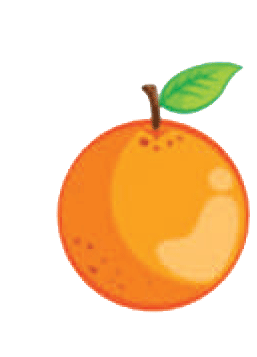 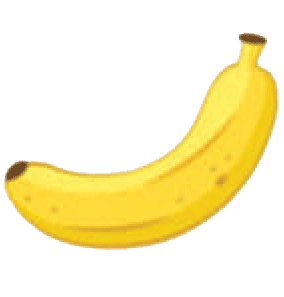 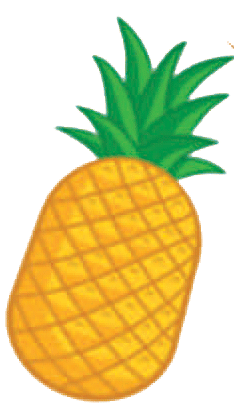 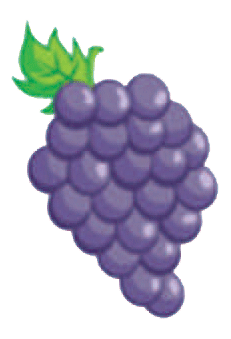 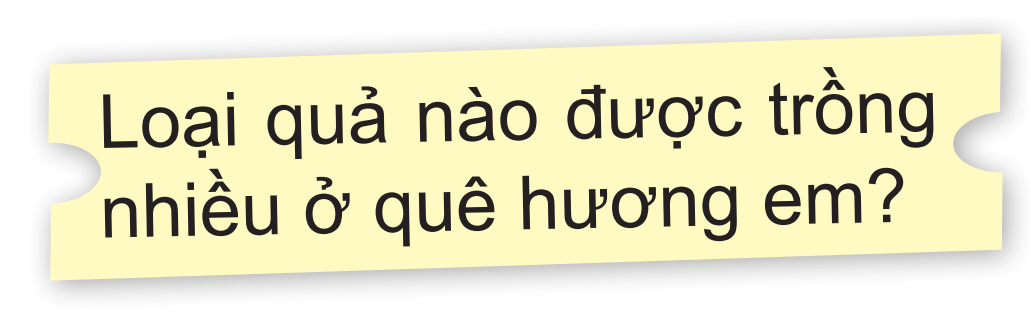 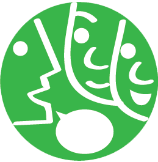 Hãy gọi tên các món rau gia đình em hay ăn. 
Em thích ăn món rau nào nhất?
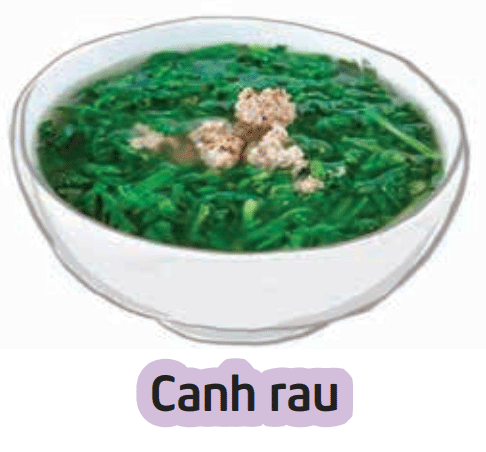 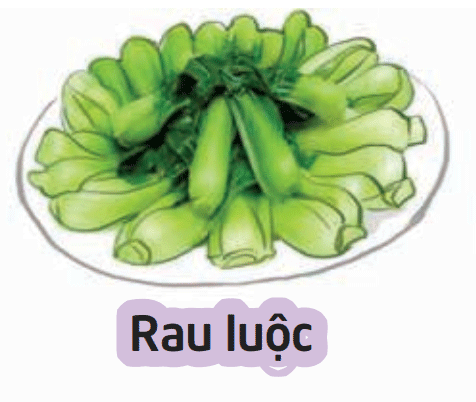 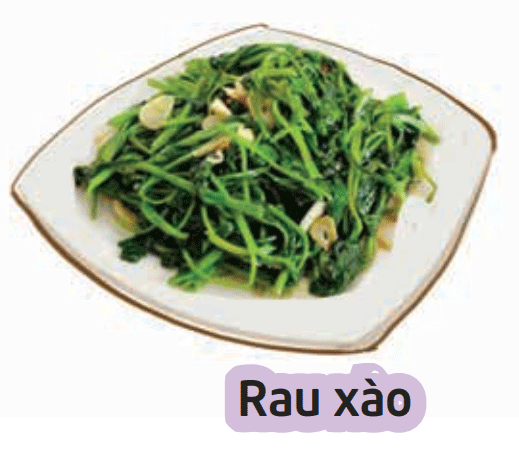 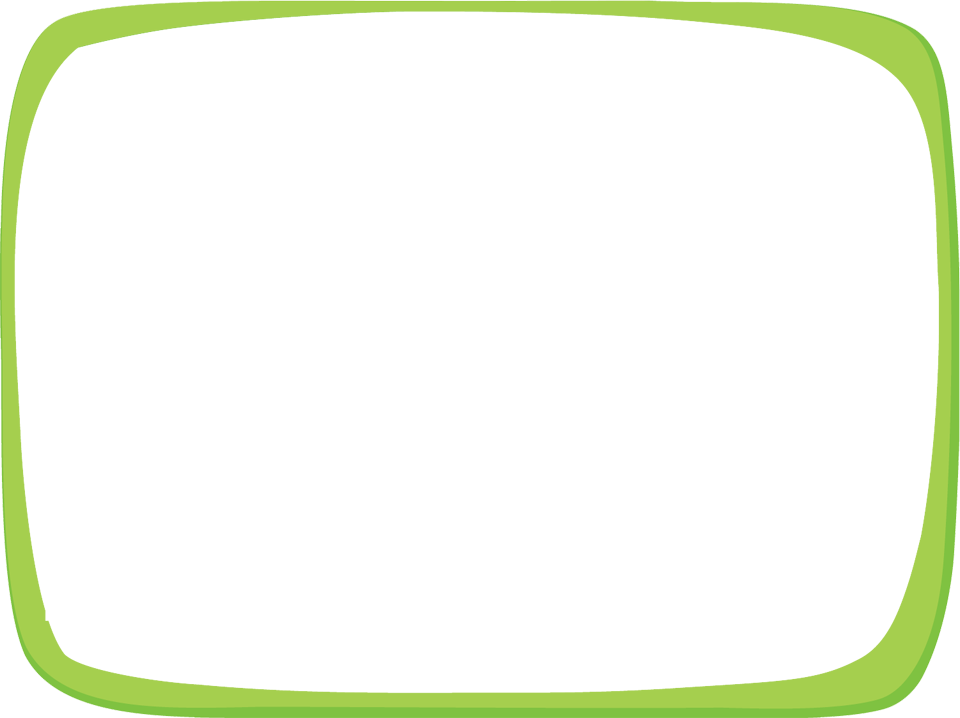 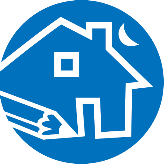 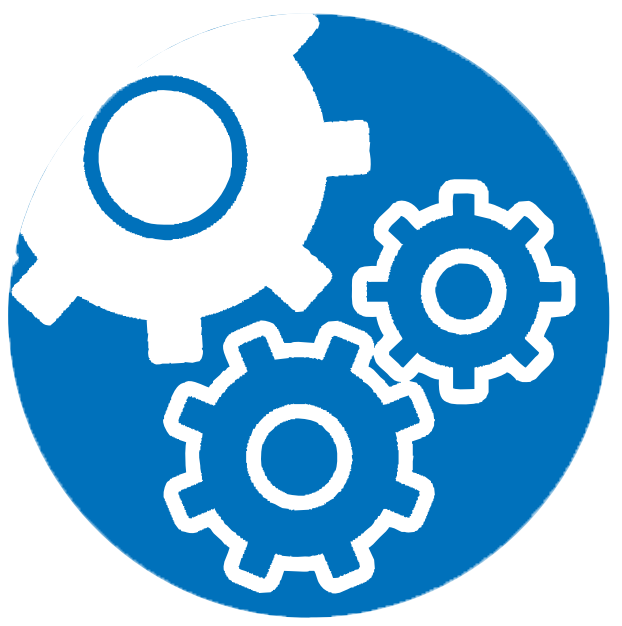 Nhắc bố mẹ không quên mua hoa quả, rau để bổ sung vi-ta-min cho cả nhà.
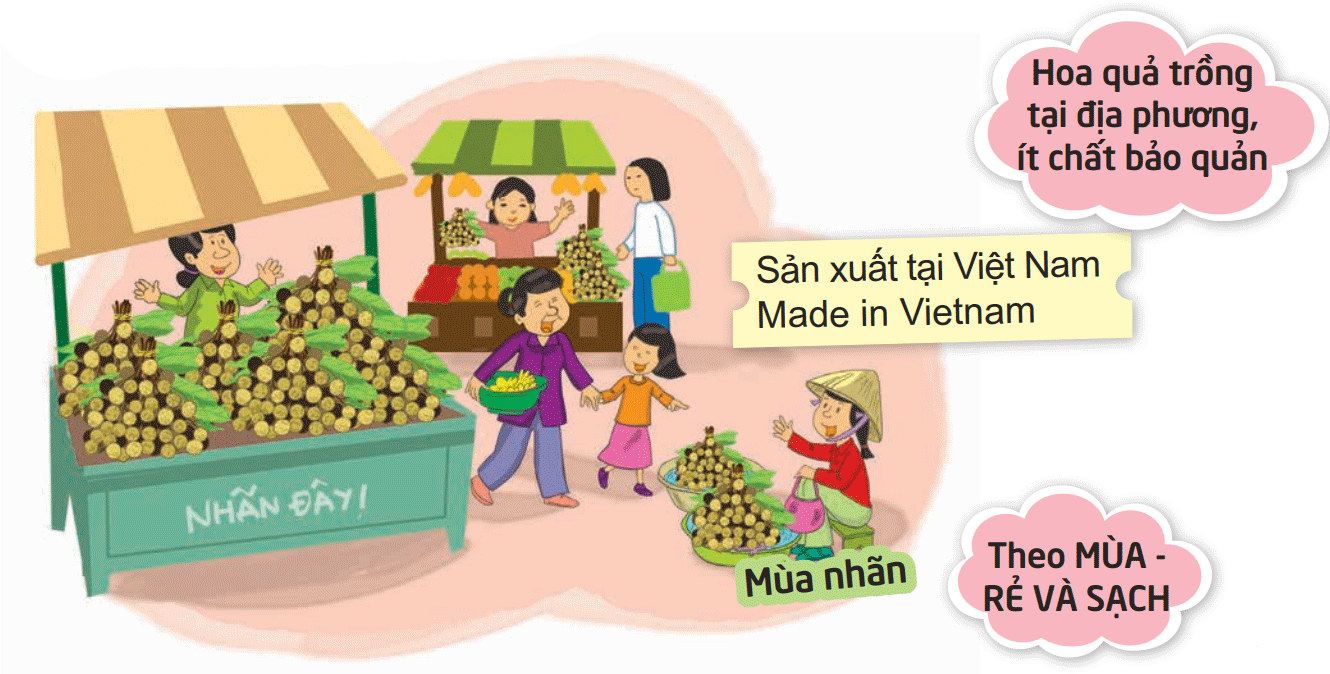 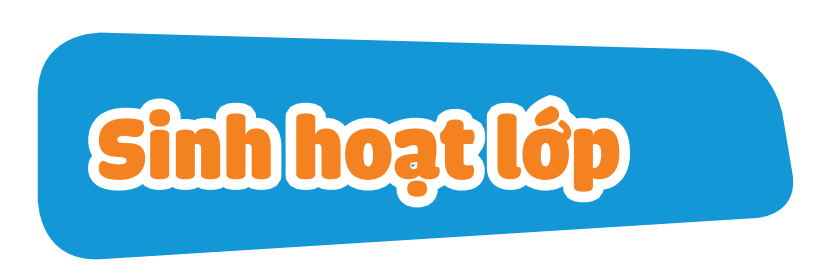 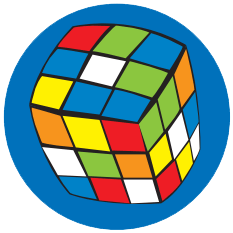 Em hãy cùng cả tổ nghe thầy cô giáo đọc câu đố và đoán xem, đó là những loại quả nào nhé.
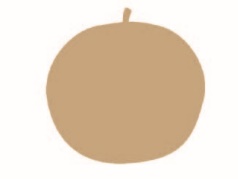 Da cóc mà bọc bột lọcBột lọc mà bọc hòn than.
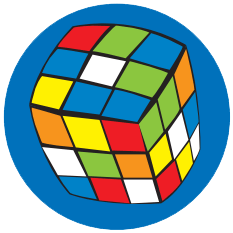 Em hãy cùng cả tổ nghe thầy cô giáo đọc câu đố và đoán xem, đó là những loại quả nào nhé.
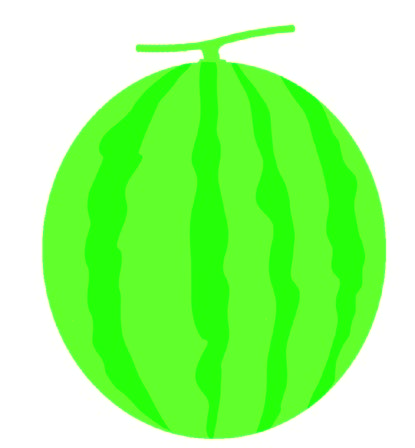 Xanh vỏ, đỏ lòng.
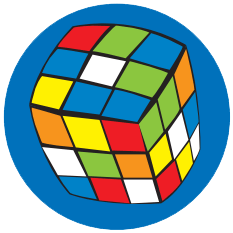 Em hãy cùng cả tổ nghe thầy cô giáo đọc câu đố và đoán xem, đó là những loại quả nào nhé.
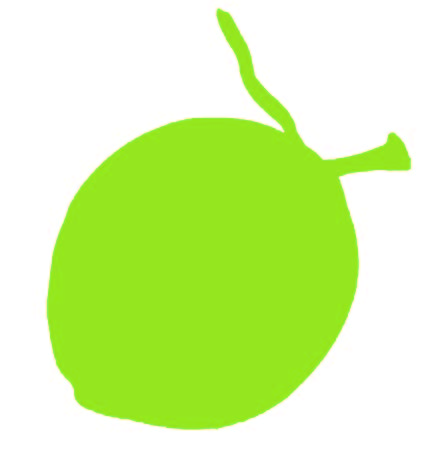 Giữa trời có vũng nước trongCon kiến chẳng lọt, con ong chẳng vào
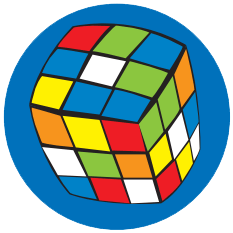 Em hãy cùng cả tổ nghe thầy cô giáo đọc câu đố và đoán xem, đó là những loại quả nào nhé.
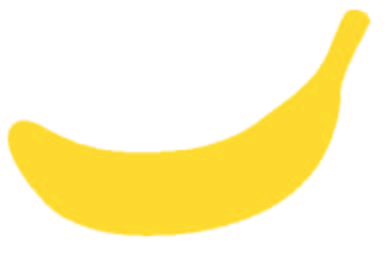 Quả gì mà bỏ áo raLỡ vứt xuống đất, mất đà ngã ngay!
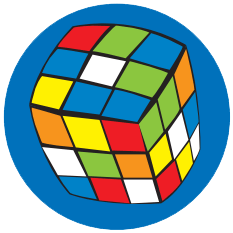 Thầy cô giáo cùng các cô bác trong Ban phụ huynh đã chuẩn bị hoa quả theo mùa cho chúng mình. Nào cùng liên hoan hoa quả “Sản vật quê hương”.
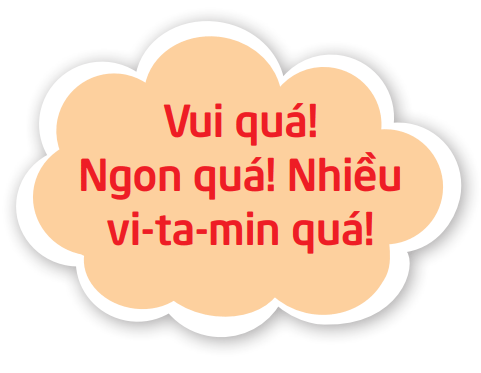 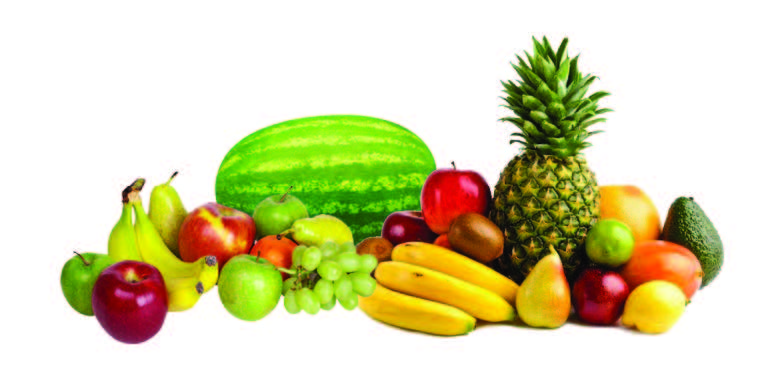 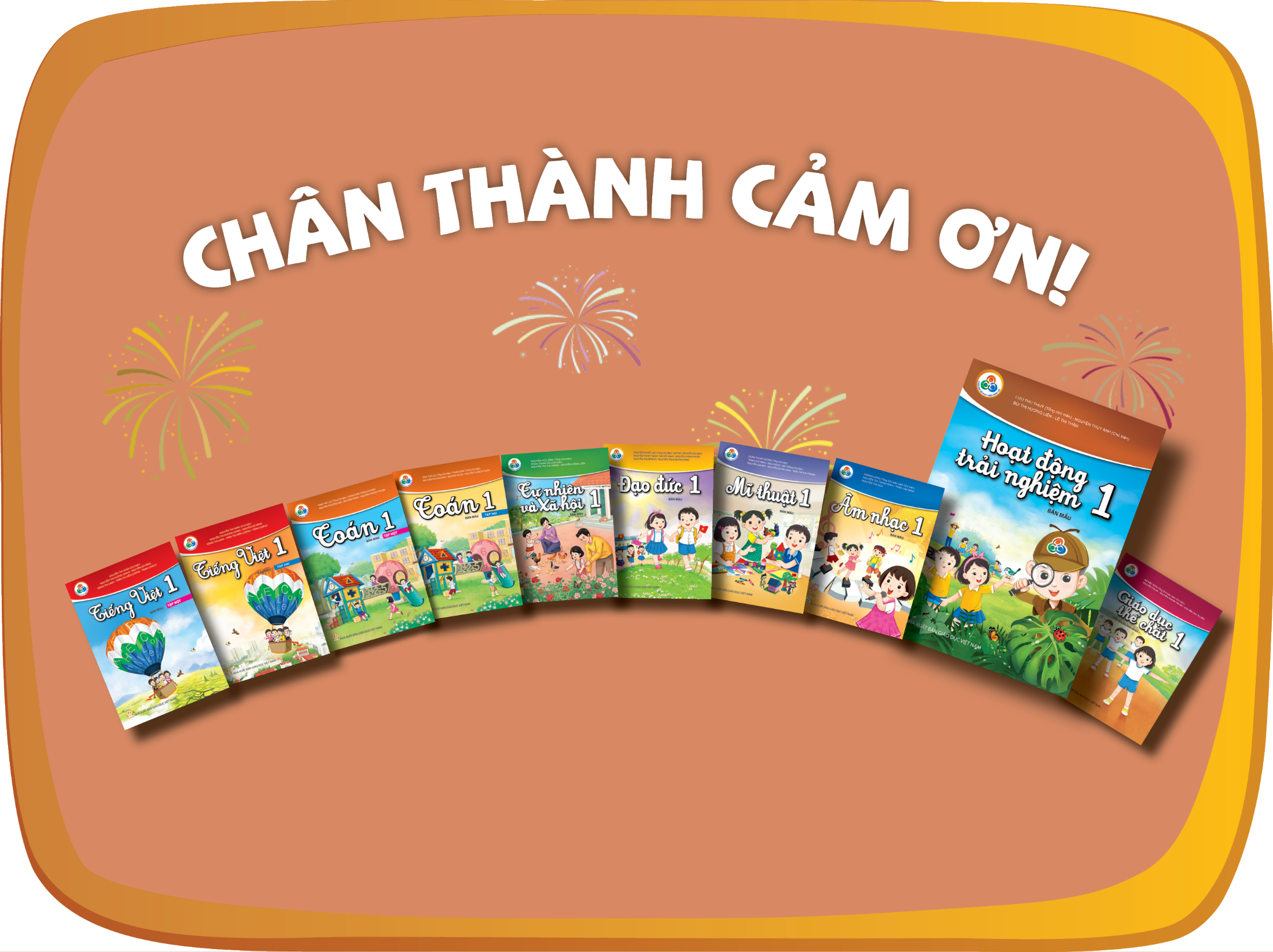